Infrastructures communales souterraines
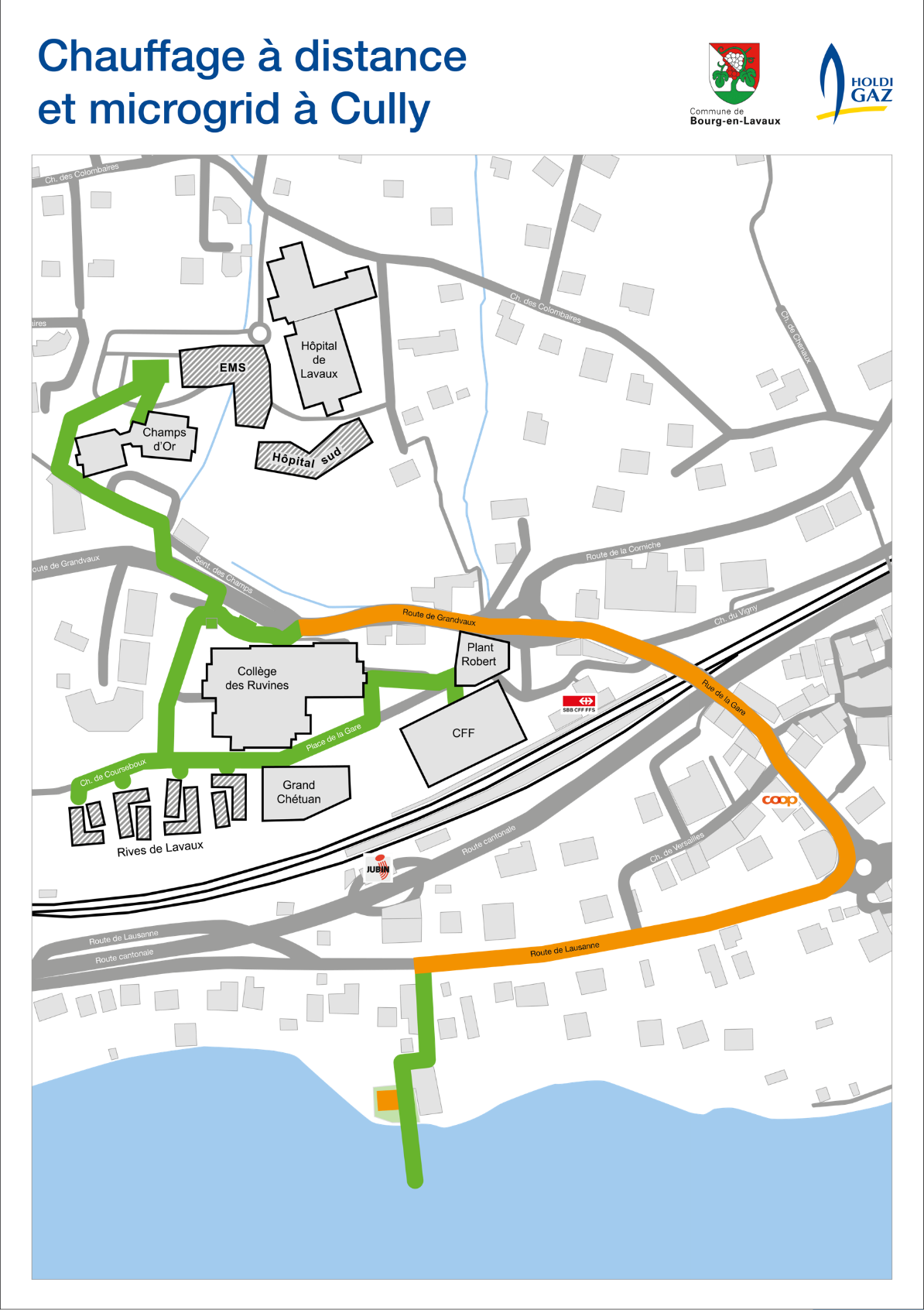 Conduites chauffage à distance        Terminés                En cours ou à venir
Conduite et canalisation communales        Conduite d’eau potable
        Canalisation des eaux usées

Exécution selon travaux conduites CAD
Juillet à décembre 2024